Introdução aos Agentes Inteligentes Algoritmos de Melhorias Iterativas (Otimização)
1
Algoritmos de Melhorias Iterativas
Plano da aula
Subida da encosta
Têmpera simulada
2
Algoritmos de Melhorias IterativasIterative Improvement Algorithms
Idéia geral
começar com um estado inicial
configuração completa, solução aceitável
e tentar melhorá-lo iterativamente
E.g., ajustar a imagem da TV com antena interna
Os estados são representados sobre uma superfície (gráfico)
a altura de qualquer ponto na superfície corresponde à função de avaliação do estado naquele ponto
3
Exemplo de Espaço de Estados
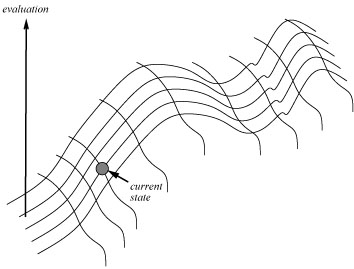 4
Algoritmos de Melhorias Iterativas
O algoritmo se “move” pela superfície em busca de pontos mais altos  
objetivos
O ponto mais alto corresponde à solução ótima
máximo global
nó onde a função de avaliação atinge seu valor máximo
 Aplicações: problemas de otimização 
por exemplo, linha de montagem, rotas, etc.
5
Algoritmos de Melhorias Iterativas
Esses algoritmos guardam apenas o estado atual, e não vêem além dos vizinhos imediatos do estado
Contudo, muitas vezes são os melhores métodos para tratar problemas reais muito complexos.
Duas classes de algoritmos:
Subida da Encosta ou Gradiente Ascendente 
Hill-Climbing 	
só faz modificações que melhoram o estado atual.
Têmpera Simulada 
Simulated Annealing
pode fazer modificações que pioram o estado temporariamente para fugir de máximos locais
6
Subida da Encosta - Hill-Climbing
O algoritmo não mantém uma árvore de busca:
guarda apenas o estado atual e sua avaliação
É simplesmente um “loop” que se move 
na direção crescente da função de avaliação
para maximizar
ou na direção decrescente da função de avaliação
para minimizar
7
Subida da Encosta: algoritmo
função Hill-Climbing (problema)  retorna uma solução
  variáveis locais:  atual (o nó atual), próximo (o próximo nó)
atual  Estado-Inicial do Problema
loop do
	próximo  sucessor do nó atual  de maior/menor valor 
                               (i.e., expande nó atual e seleciona seu melhor filho)
	se Valor[próximo] < Valor[atual ]  (ou >, para minimizar)
			então retorna nó atual  (o algoritmo pára)
	 atual  próximo
end
8
Exemplo de Subida da Encosta Cálculo da menor rota com 5 nós
estado inicial = (N1, N2, N3, N4, N5)
f = soma das distâncias diretas entre cada nó, na ordem escolhida (admissível!)
operadores = permutar dois nós quaisquer do caminho
restrição = somente caminhos conectados são estados válidos
estado final = nó onde valor de f é mínimo 
e1 = {N1, N2, N3, N4, N5}
	f(N1, N2, N3, N4, N5) = 10
e2 = {N2, N1, N3, N4, N5}
	f(N2, N1, N3, N4, N5) = 14
e3 = {N2, N1, N4, N3, N5}
	f(N2, N1, N3, N4, N5) = 9!!!
9
Subida da EncostaProblemas
O algoritmo move-se sempre na direção que apresenta maior taxa de variação para f 
Isso pode levar a 3 problemas:
	1. Máximos locais
	2. Planícies (platôs)
	3. Encostas e picos
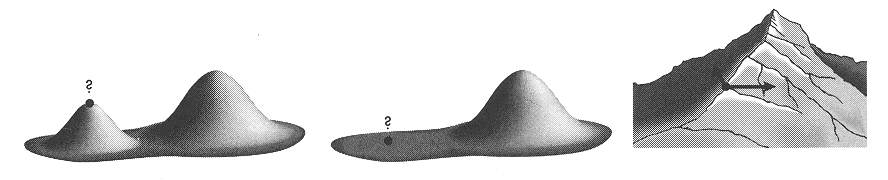 10
Subida da EncostaMáximos locais
Os máximos locais são picos mais baixos do que o pico mais alto no espaço de estados 
máximo global - solução ótima
Nestes casos, a função de avaliação leva a um valor máximo para o caminho sendo percorrido
a função de avaliação é menor para todos os filhos do estado atual, apesar de o objetivo estar em um ponto mais alto
essa função utiliza informação “local”
e.g., xadrez: 
eliminar a Rainha do adversário pode levar o jogador a perder o jogo.
11
Subida da EncostaMáximos locais
O algoritmo pára no máximo local
só pode mover-se com taxa crescente de variação de f
restrição do algoritmo 
Exemplo de taxa de variação negativa
Jogo dos 8 números:
mover uma peça para fora da sua posição correta para dar passagem a outra peça que está fora do lugar tem taxa de variação negativa!!!
12
Subida da Encosta Platôs (Planícies)
Uma região do espaço de estados onde a função de avaliação dá o mesmo resultado
todos os movimentos são iguais (taxa de variação zero)
f(n) = f(filhos(n))
 O algoritmo pára depois de algumas tentativas
Restrição do algoritmo
Exemplo: jogo 8-números
em algumas situações, nenhum movimento possível vai influenciar no valor de f, pois nenhum número vai chegar ao seu objetivo.
13
Subida da Encosta Encostas e Picos
Apesar de o algoritmo estar em uma direção que leva ao pico (máximo global), não existem operadores válidos que conduzam o algoritmo nessa direção
Os movimentos possíveis têm taxa de variação zero ou negativa 
restrição do problema e do algoritmo
Exemplo: cálculo de rotas 
quando é necessário permutar dois pontos e o caminho resultante não está conectado.
14
Subida da Encosta Problemas - solução
Nos casos apresentados, o algoritmo chega a um ponto de onde não faz mais progresso
Solução: reinício aleatório (random restart)
O algoritmo realiza uma série de buscas a partir de estados iniciais gerados aleatoriamente
Cada busca é executada
até que um número máximo estipulado de iterações seja atingido, ou 
até que os resultados encontrados não apresentem melhora significativa
O algoritmo escolhe o melhor resultado obtido com as diferentes buscas.
Objetivo!!!
15
Subida da Encosta: análise
O algoritmo é completo?
SIM, para problemas de otimização
uma vez que cada nó tratado pelo algoritmo é sempre um estado completo (uma solução)
NÃO, para problemas onde os nós não são estados completos
e.g., jogo dos 8-números
semelhante à busca em profundidade

O algoritmo é ótimo?
TALVEZ, para problemas de otimização
 quando iterações suficientes forem permitidas...
NÃO, para problemas onde os nós não são estados completos
16
Subida da Encosta: análise
O sucesso deste método depende muito do formato da superfície do espaço de estados:
se há poucos máximos locais, o reinício aleatório encontra uma boa solução rapidamente
caso contrário, o custo de tempo é exponencial.
17
Têmpera Simulada -Simulated Annealing
Este algoritmo é semelhante à Subida da Encosta, porém oferece meios para escapar de máximos locais
quando a busca fica “presa” em um máximo local, o algoritmo não reinicia a busca aleatoriamente
ele retrocede para escapar desse máximo local
esses retrocessos são chamados de passos indiretos
Apesar de aumentar o tempo de busca, essa estratégia consegue escapar dos máximos locais
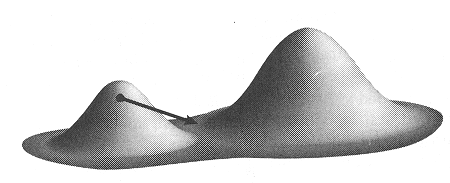 18
Têmpera Simulada
Analogia com cozimento de vidros ou metais: 
processo de resfriar um líquido gradualmente até ele se solidificar
O algoritmo utiliza um mapeamento de resfriamento de instantes de tempo (t) em temperaturas (T).
19
Têmpera Simulada
Nas iterações iniciais, não escolhe necessariamente o “melhor”  passo, e sim um movimento aleatório:
se a situação melhorar, esse movimento será sempre escolhido posteriormente;
caso contrário, associa a esse movimento uma probabilidade de escolha menor do que 1. 
Essa probabilidade depende de dois parâmetros, e decresce exponencialmente com a piora causada pelo movimento, 
eDE/T, onde:
DE = Valor[próximo-nó]  -  Valor[nó-atual]
T = Temperatura
20
Têmpera Simulada: algoritmo
função Anelamento-Simulado (problema, mapeamento)  
		retorna uma solução
  variáveis locais:  atual, próximo, T (temperatura que controla a   
                                     probabilidade de passos para trás)
atual  Faz-Nó(Estado-Inicial[problema])
for t  1 to  do
	T  mapeamento[t]
	Se T = 0 
		   então retorna atual
	próximo  um sucessor de atual escolhido aleatoriamente
 	DE  Valor[próximo] - Valor[atual]
	Se DE > 0 
		    então atual  próximo
		    senão atual  próximo com probabilidade = eDE/T
21
Têmpera Simulada
Para valores de T  próximos de zero 
a expressão DE/T  cresce 
a expressão eDE/T  tende a zero
a probabilidade de aceitar um valor de próximo menor que corrente tende a zero
o algoritmo tende a aceitar apenas valores de próximo maiores que corrente
Conclusão
com o passar do tempo (diminuição da temperatura), este algoritmo passa a funcionar como Subida da Encosta
22
Têmpera Simulada
Implementação (dica)
Gerar número aleatório entre (0,1) e comparar com o valor da probabilidade
Se número sorteado < probabilidade, aceitar movimento para trás
Análise
O algoritmo é completo
O algoritmo é ótimo se o mapeamento de resfriamento tiver muitas entradas com variações suaves
isto é, se o mapeamento diminui T suficientemente devagar no tempo, o algoritmo vai encontrar um máximo global ótimo.
23
Próxima aula
Problemas com Satisfação de Restrição
24